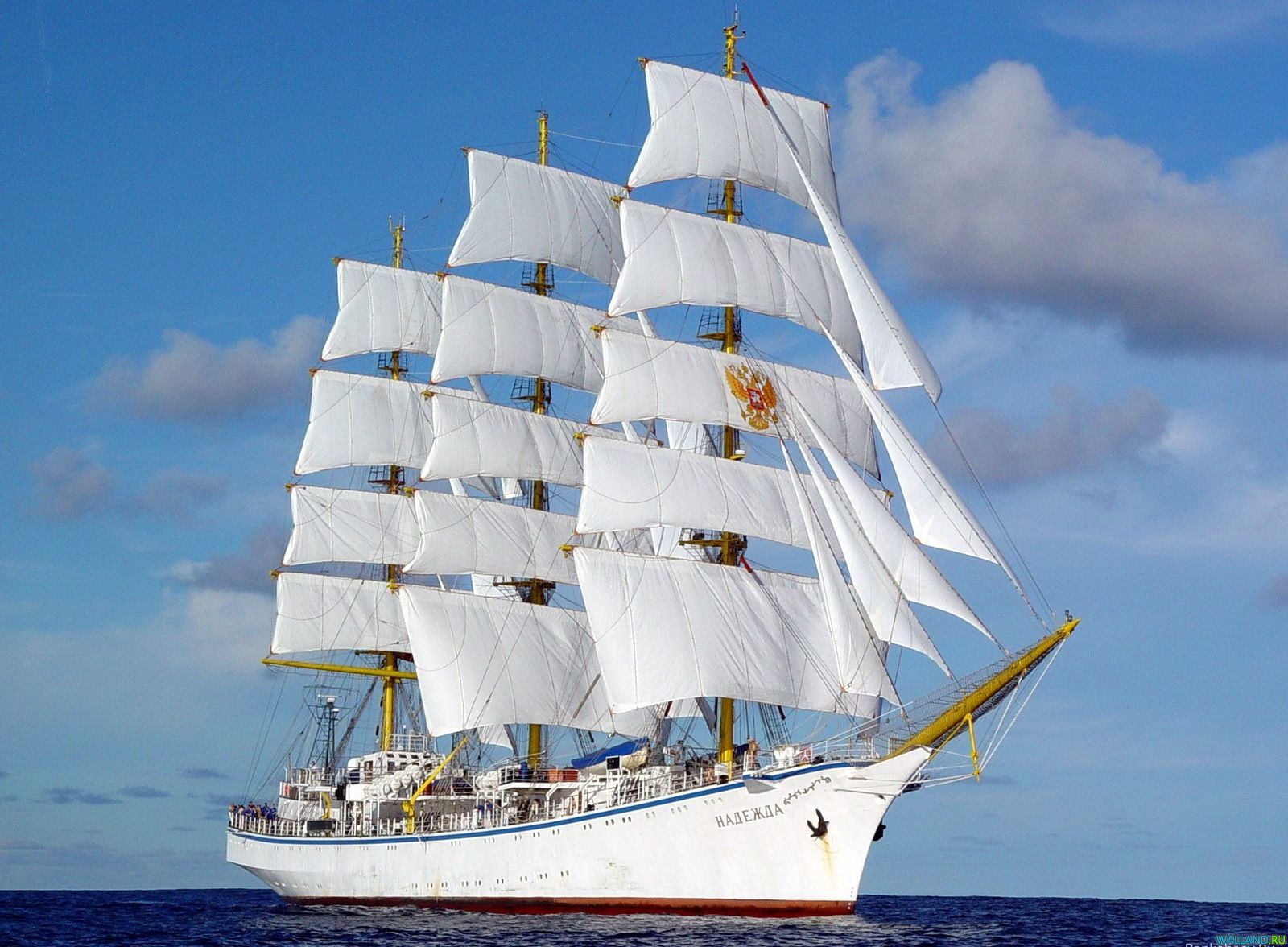 Математика әлеміне саяхат
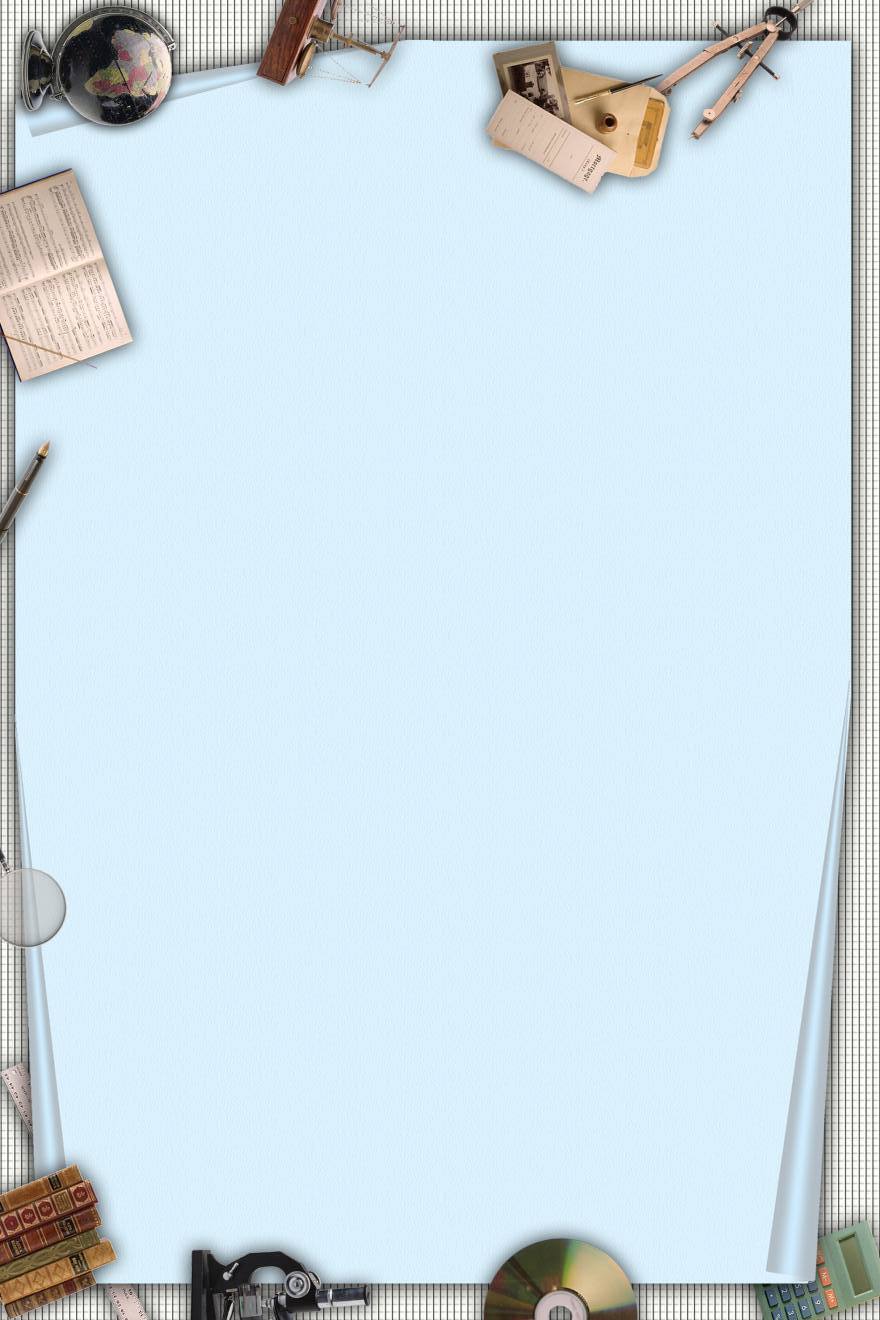 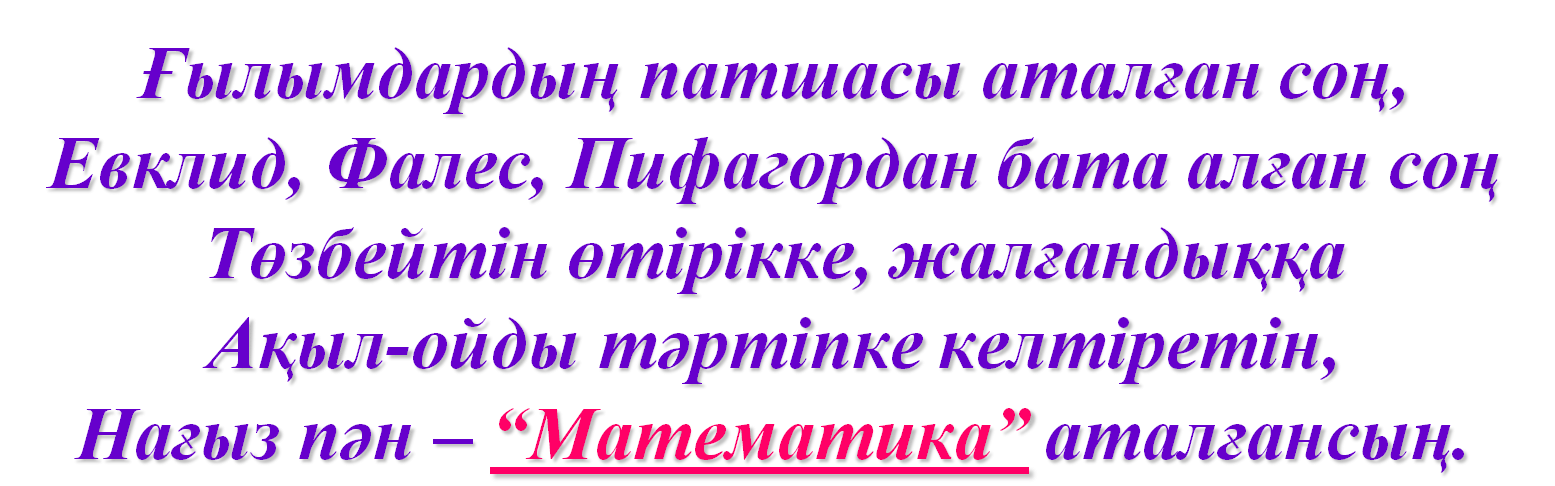 Математика кемесімен 
МАТЕМАТИКА ӘЛЕМІНЕ жету үшін “Қызықты есептер ”бухтасы, «Жұмбақтағы математика» джунглиі, 
«Сәйкестендіру» аралы, “Математикалық жекпе жек”жағалауы, “Жоғалған сандар”даласы аялдамаларынан өтуіміз керек. 
Математика кемесіне отыру үшін билет алуымыз керек: Кассадан кемемізге отыру үшін топтар өздерін таныстырады.Яғни топтың аты,ұраны және де топтың құрамындағы саяхатшыларымыз өздерін жеке жеке таныстырып өтеді.
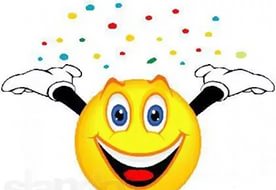 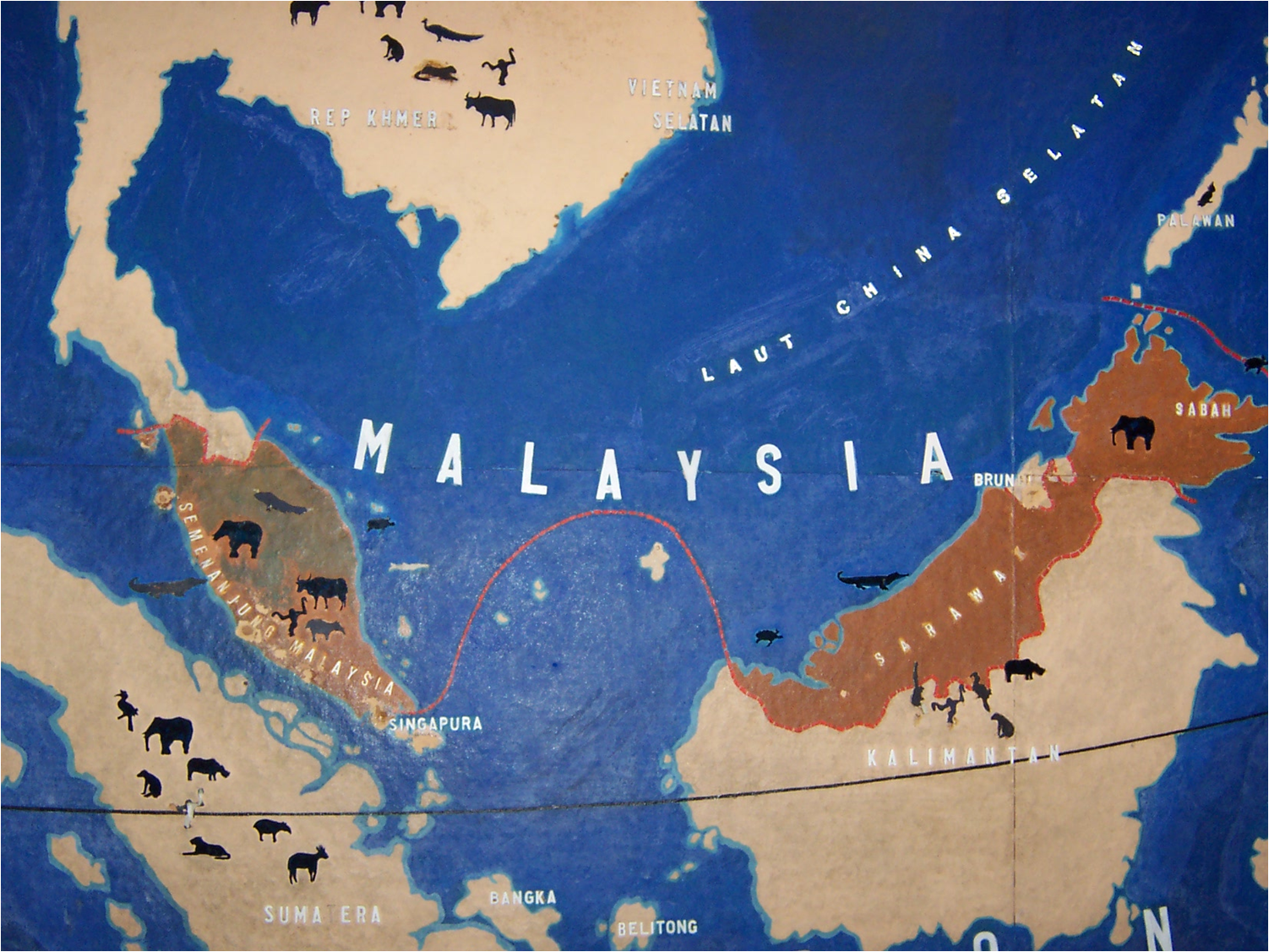 Жұмбақтағы математика джунглиі
Сәйкестендіру аралы
Қызықты есептер бухтасы
Математика әлемі
Математикалық жекпе-жек жағалауы
Жоғалған сандар даласы
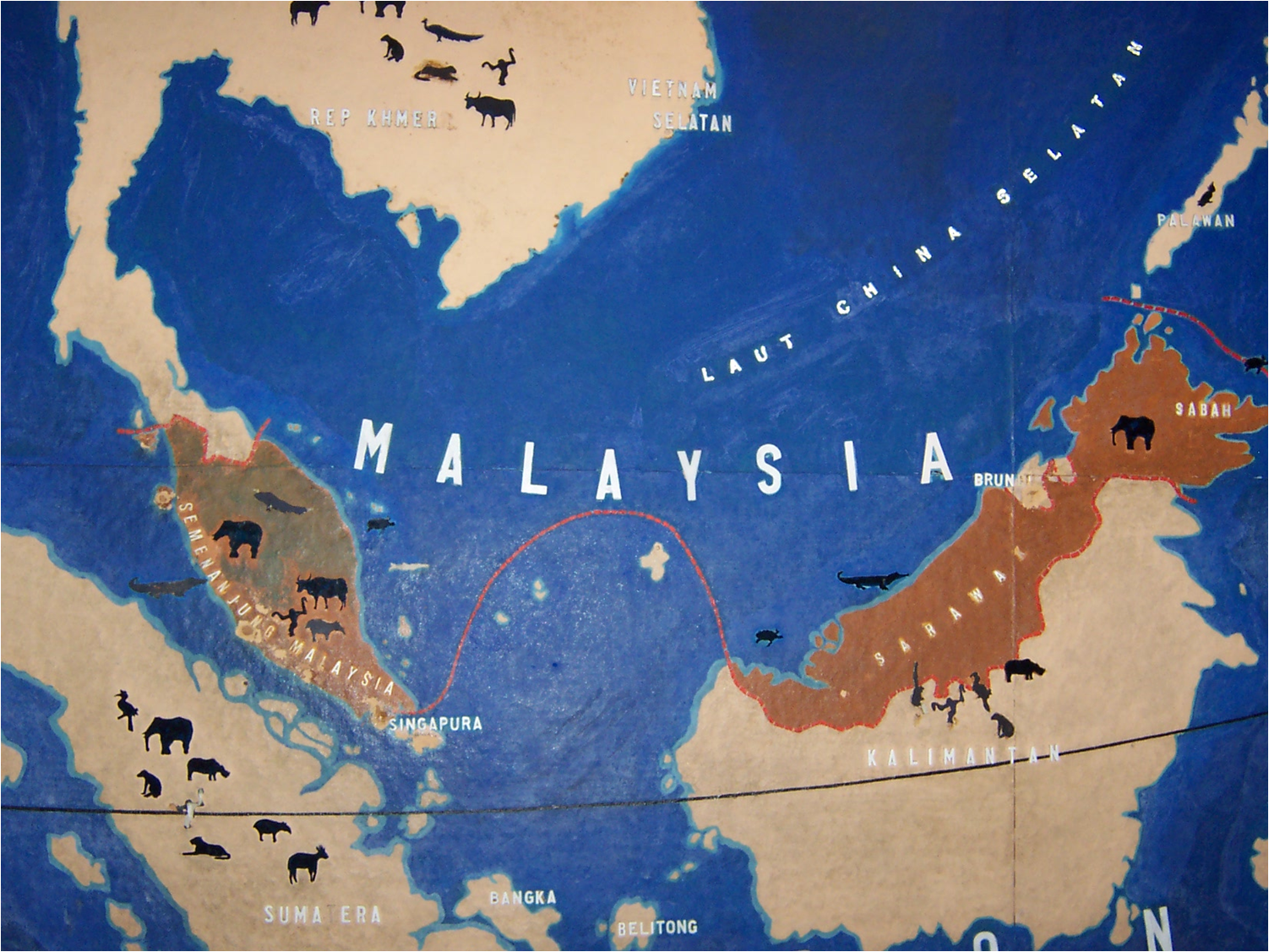 Қызықты есептер бухтасы
Математика әлемі
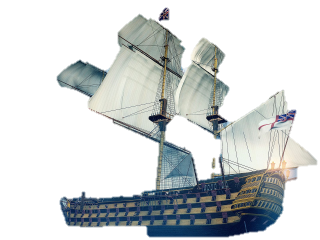 Логика өнері - адамның ақыл-парасатын жетілдіруге көмектесетін құрал.
                                            Әбу Насыр Әл-Фараби
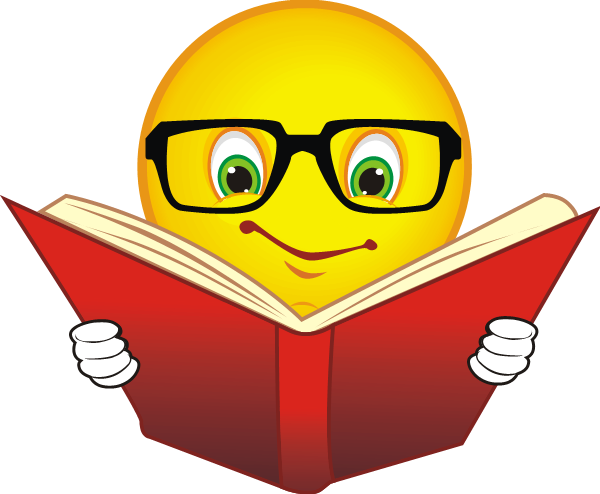 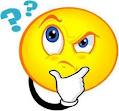 Қалам 8 теңге тұрады,кітап одан 4 есе қымбат.3 қалам мен 1 кітап қанша тұрады?
Үш тоқаш 30 теңге тұрады.5 тоқаш пен 2 корап тұз 80 теңге тұрса,1 қорап тұз қанша тұрады?
Алматтың 19 теңге ақшасы бар.Гүлденнің ақшасы одан 3 есе көп. Екеуінде қанша ақша бар?
Інісінің 14 асығы быр,ағасының одан 5 асығы артық.Екеуінде неше асық бар?
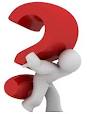 Столдың төрт бұрышы бар. Егер бір бұрышты кесіп тастаса, неше бұрыш қалады? 

  
  Екі адам 4 сағат шахмат ойнады. Олардың әрқайсысы неше сағат ойнады? 

Жанұяда 2 ұл және әр ұлдың 2 әпкесі, 1әкесі бар. Әр  қыздың бір анасы бар. Жанұяда барлығы қанша адам бар? 

 Ұшақ Семейден Алматыға дейін 1 сағат 20 минут ұшады, ал кері қарай 80 минут ұшады. Бұл айырмашылықты қалай түсінесің?  
                           
 Қандай жолмен еш уақытта адам жүрмейді?                    
  4 ұлда неше саусақ бар?
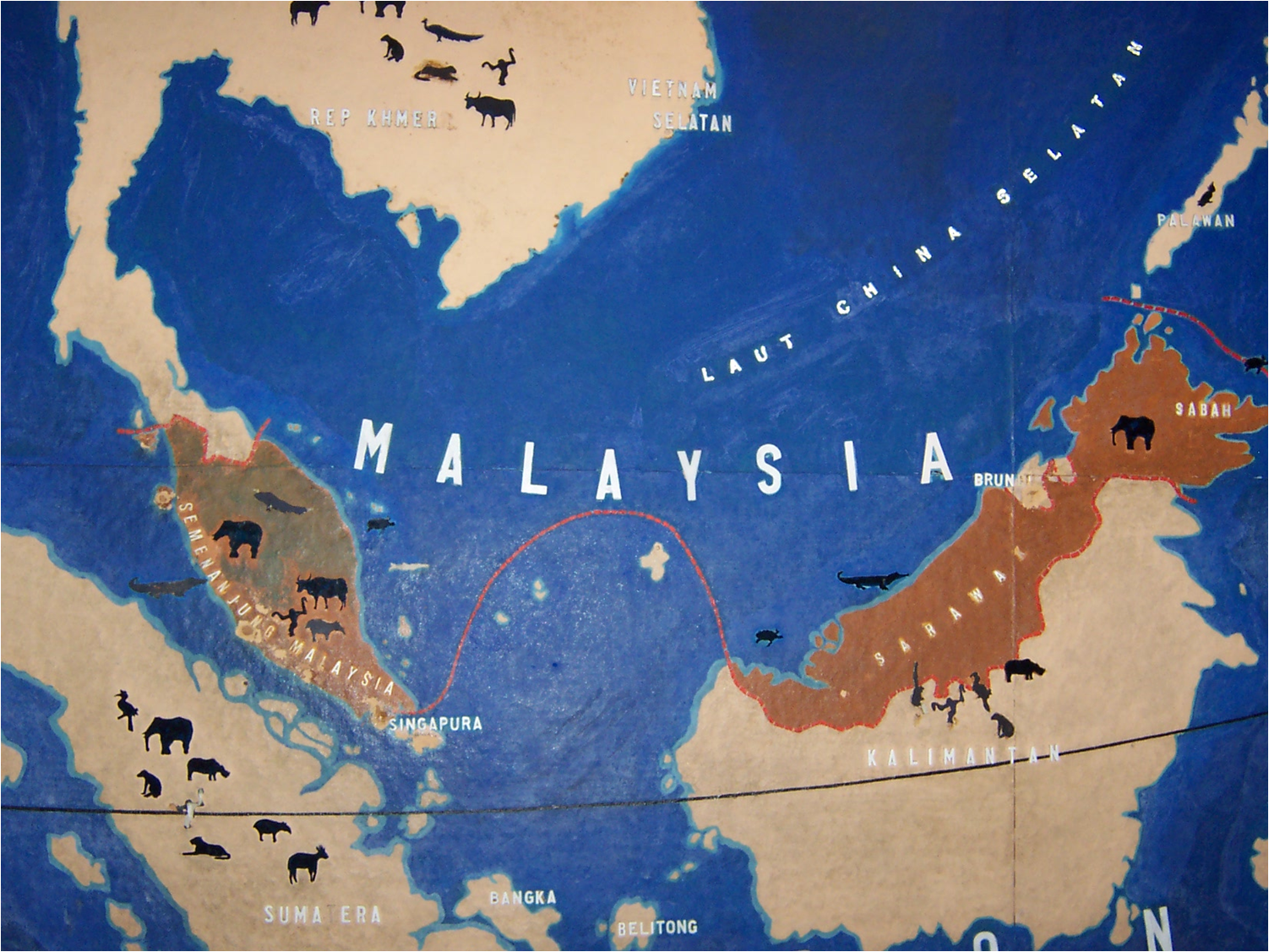 Жұмбақтағы математика джунглиі
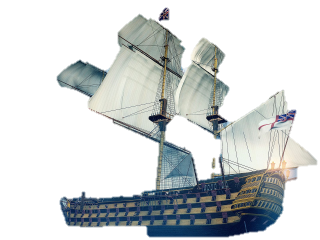 Қызықты есептер бухтасы
Математика әлемі
30
Көк құтанша ақ айдында,
Бір аяқпен тұрады.
Тұмсығымен ол мұнда,
Шыр айналып шығады.
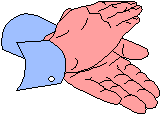 (циркуль – циркуль - сircle)
20
Бірдей санды бірнеше рет 
Көбейтуден тұрады.
Егер оны ықшамдасаң 
Қандай атау болады?
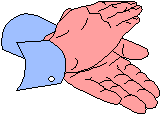 Дәреже-степень-degree)
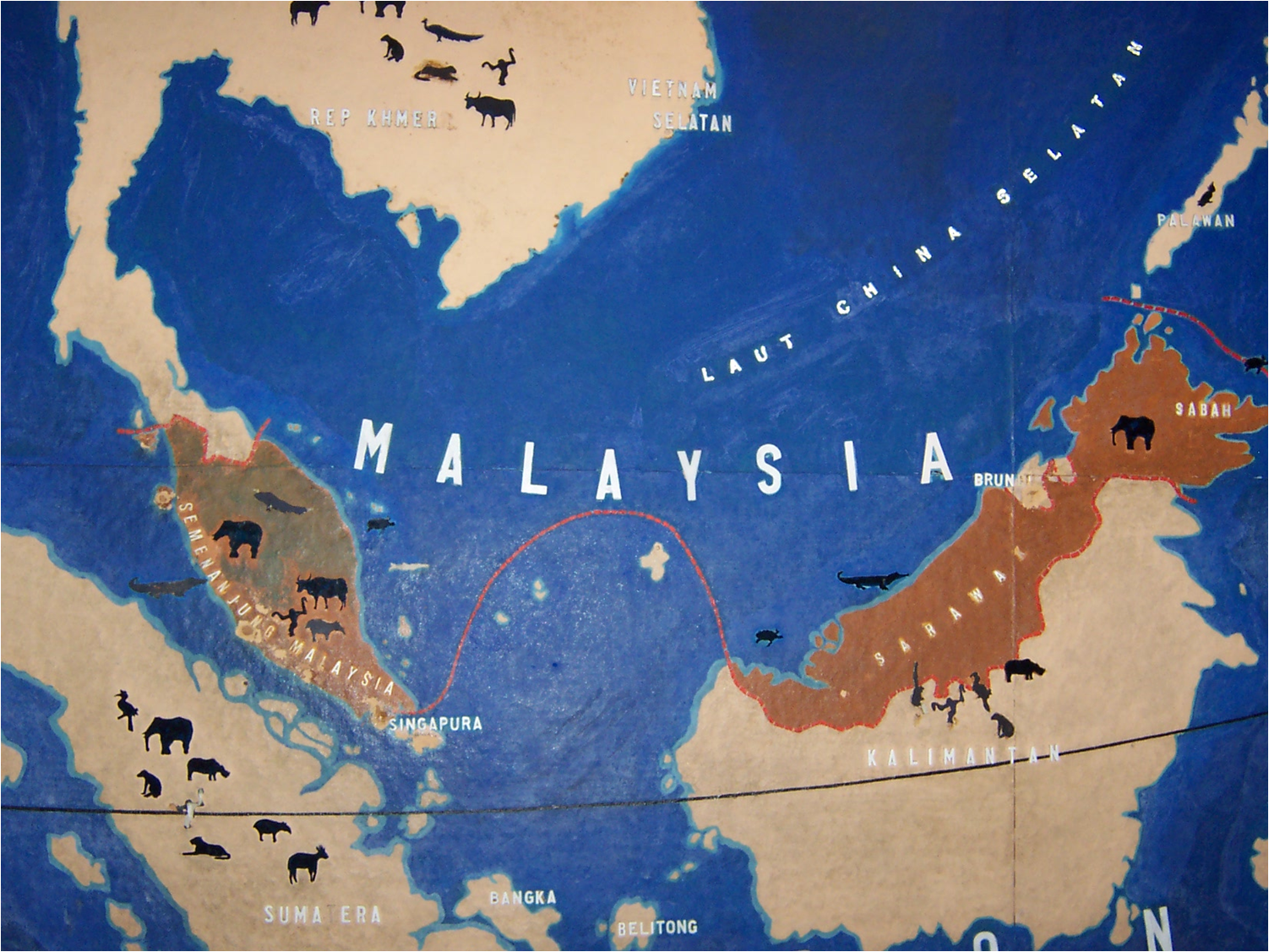 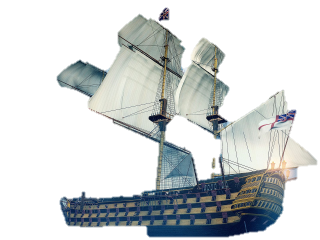 Жұмбақтағы математика джунглиі
Сәйкестендіру аралы
Қызықты есептер бухтасы
Математика әлемі
Математика әлемі
1 топ
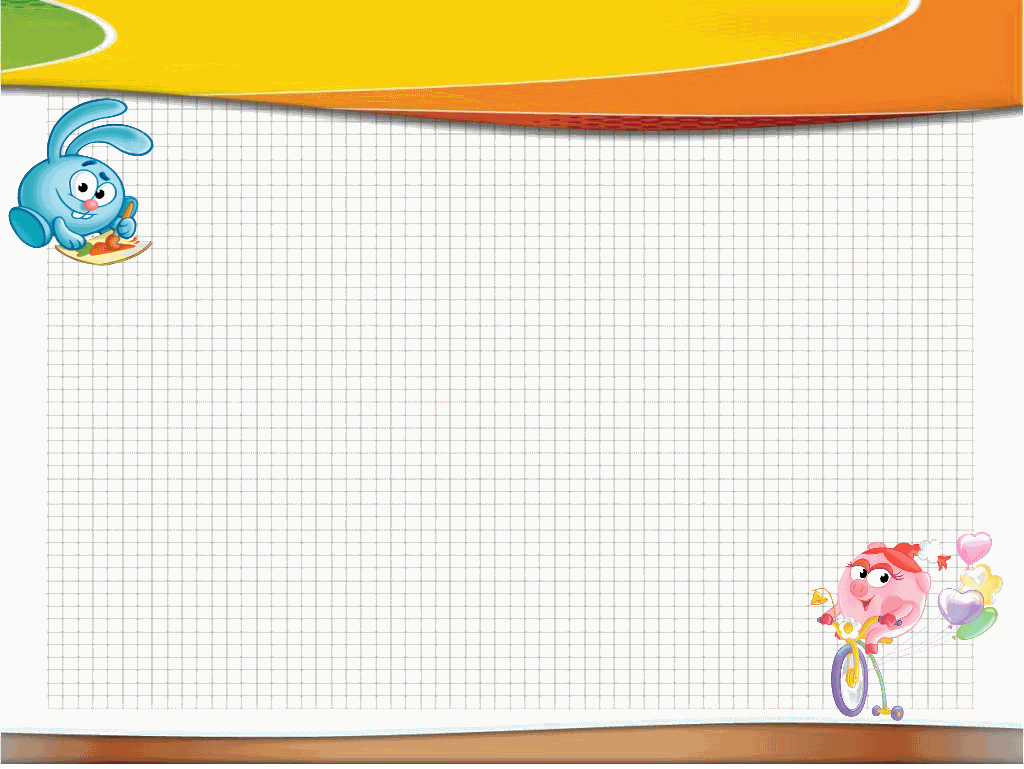 утзү
   әусел
   раатп
   ңедуте
   әдтреп
2 топ
кепмте
   туалнра
   ыызсшғ
   реңшбе
   ршаыш
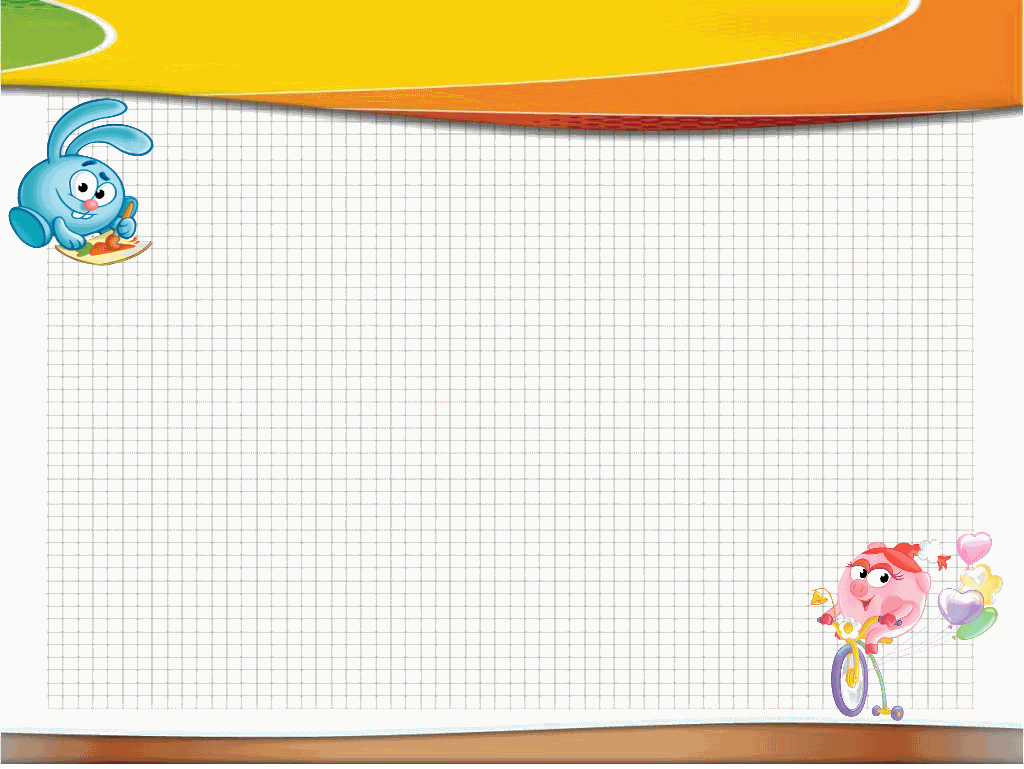 кепмте

   туалнра

   ыызсшғ

   реңшбе

   ршаыш
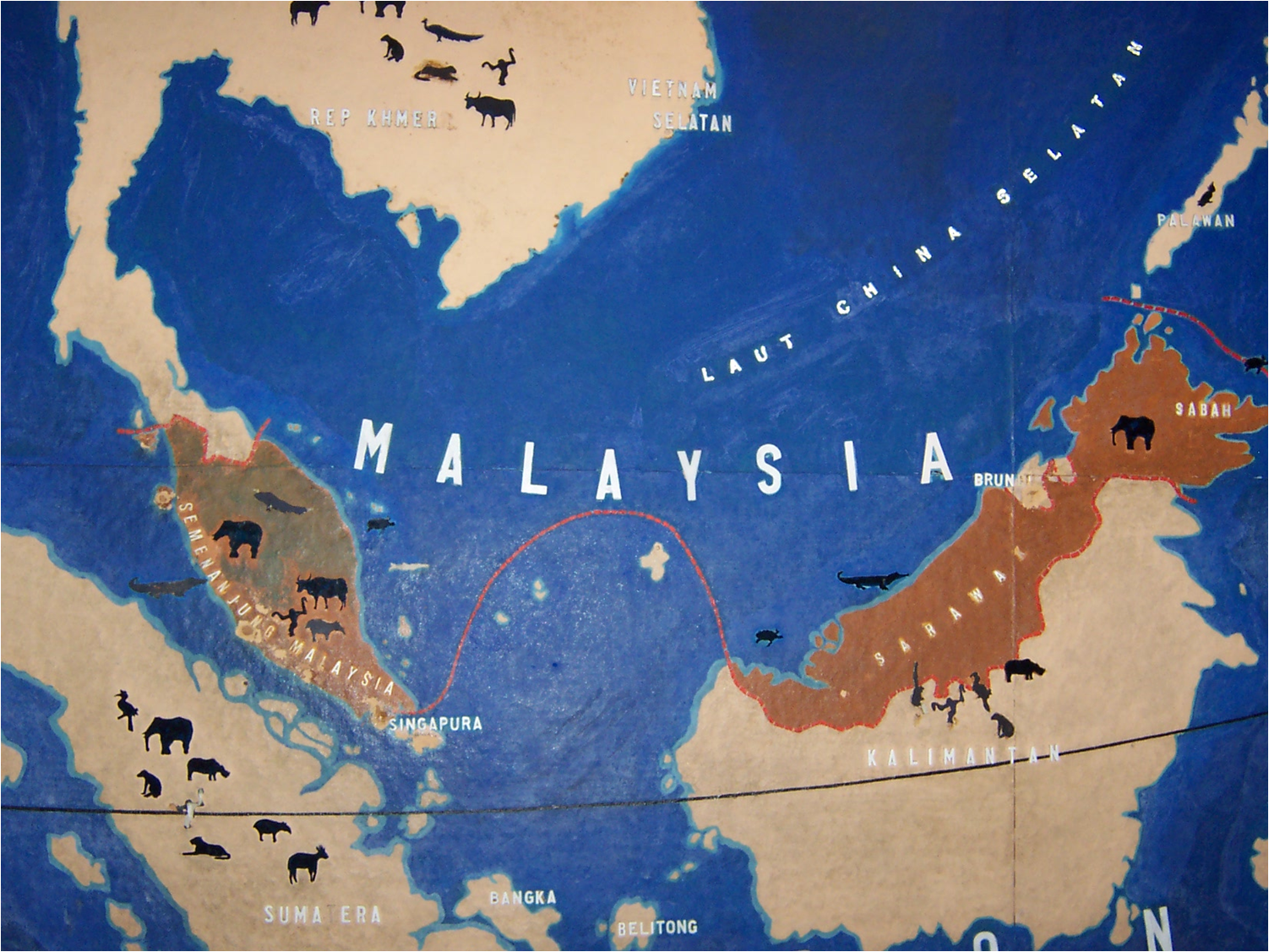 Жұмбақтағы математика джунглиі
Сәйкестендіру аралы
Қызықты есептер бухтасы
Математика әлемі
Математика әлемі
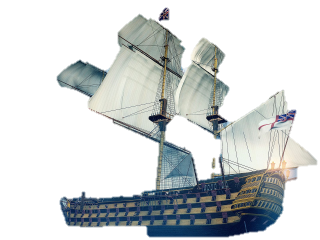 Математикалық жекпе-жек жағалауы
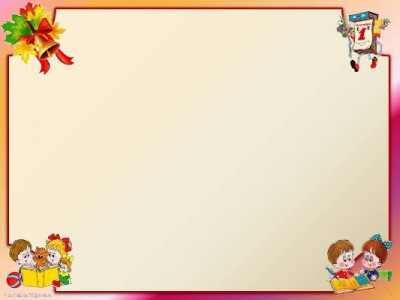 Бір шырпыны қозғап 7 саның шығар
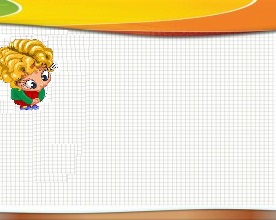 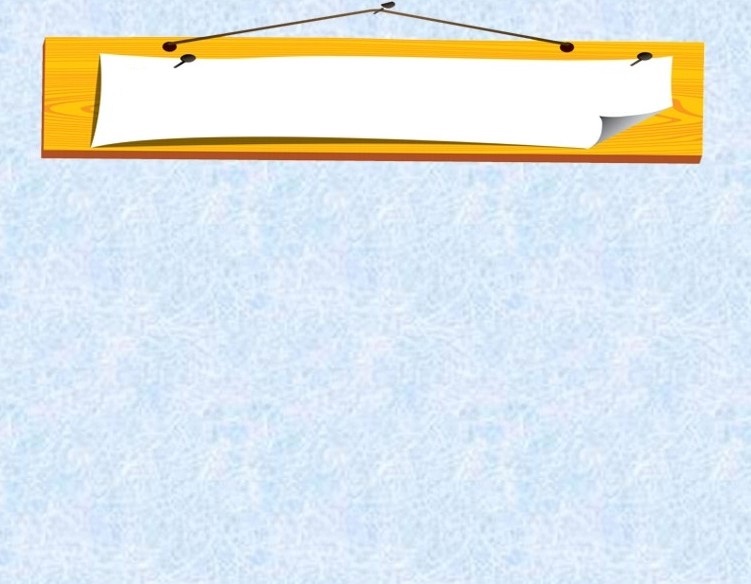 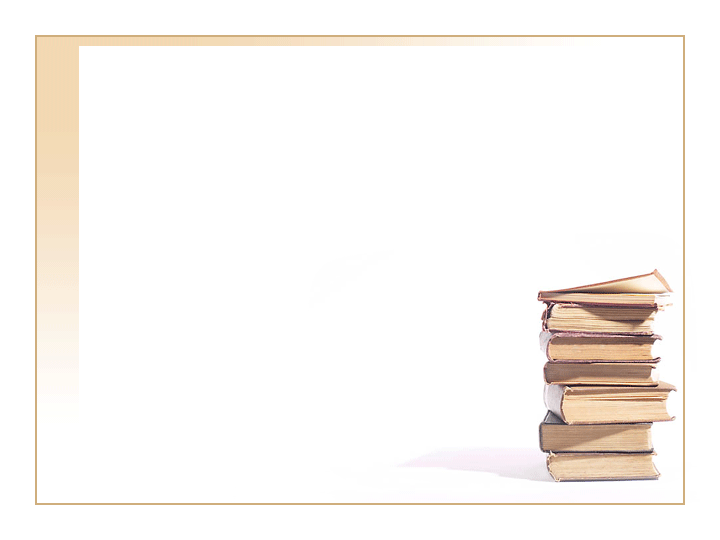 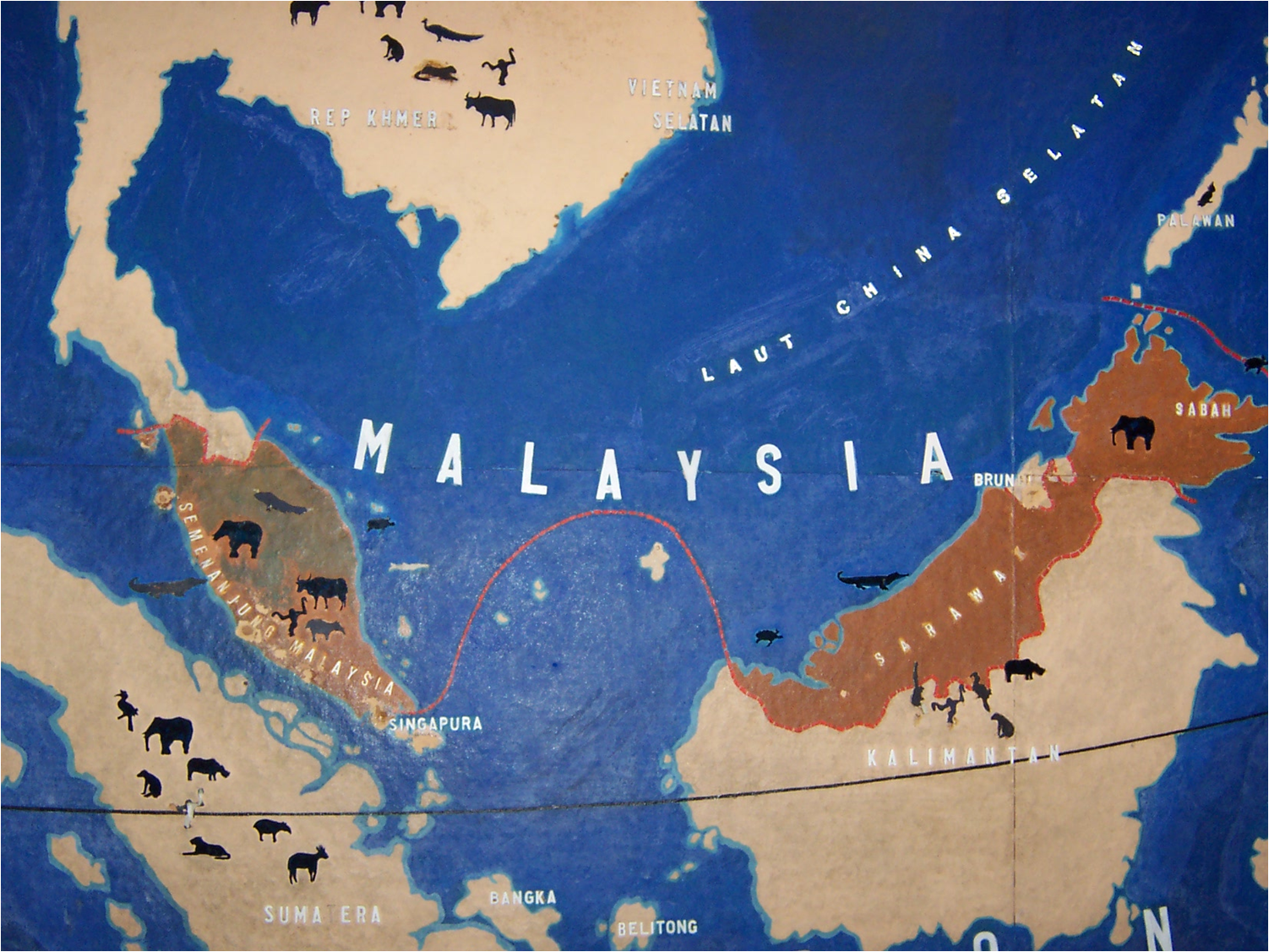 Жұмбақтағы математика джунглиі
Сәйкестендіру аралы
Қызықты есептер бухтасы
Математика әлемі
Математика әлемі
Математикалық жекпе-жек жағалауы
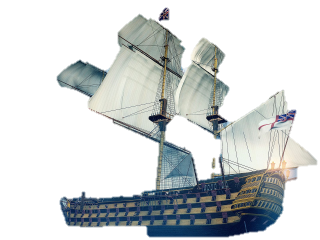 Жоғалған сандар даласы
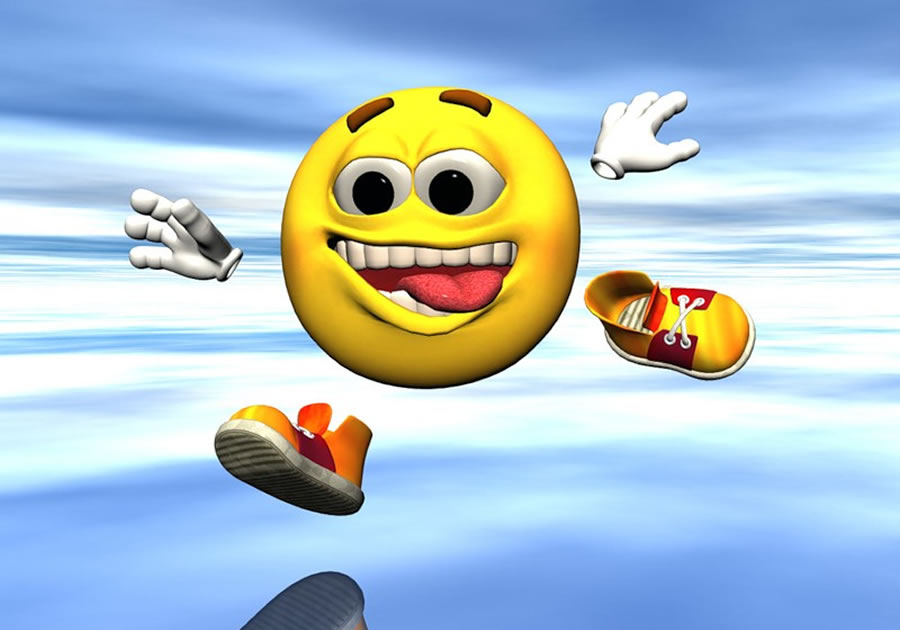 Назарларыңызға рахмет